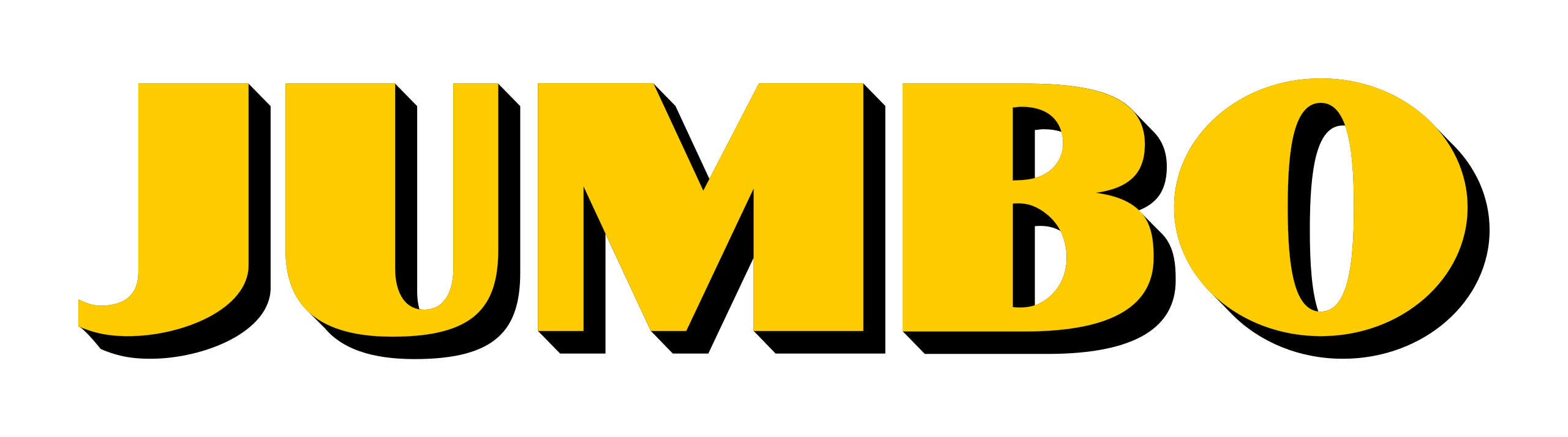 Sam & Djino
CE3b
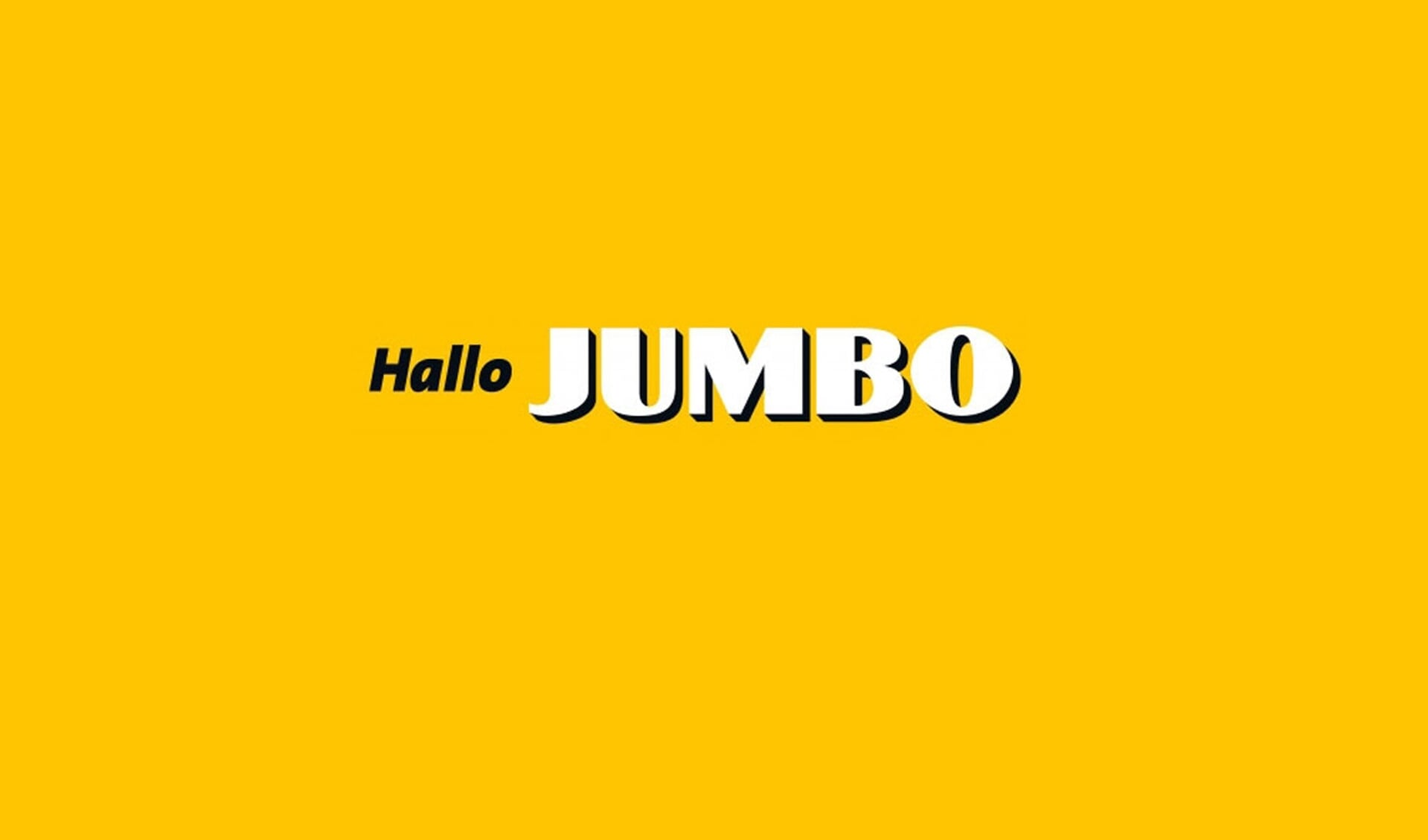 Wat doen zij al?
Boodschap & Doelgroep
Boodschap
Doelgroep
Plezier 
7 zekerheden
Gezinnen
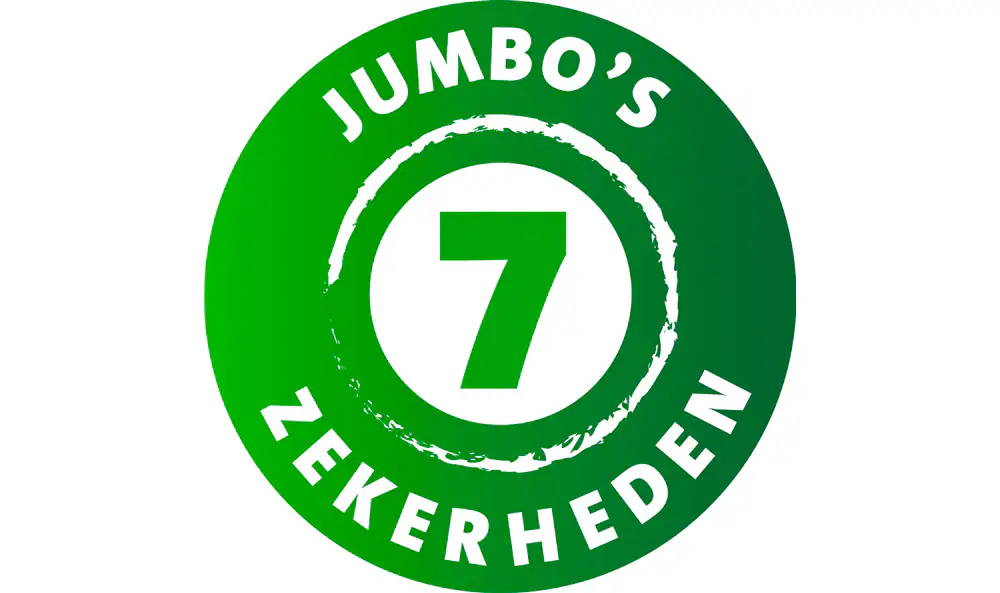 Characters & Storyworld
Characters
Storyworld
Frank Lammers 
Tom Dumoulin
Maike Meijer
Nederland
Jumbo 
Huis gezin
Emotie, Genre en Narrative
Emotie
Narrative
Genre
Nieuwsgierigheid
Emoties raken -> acties
Vrolijk
Gezin volgen met 
Booschappen
Acties laten zien
Humor
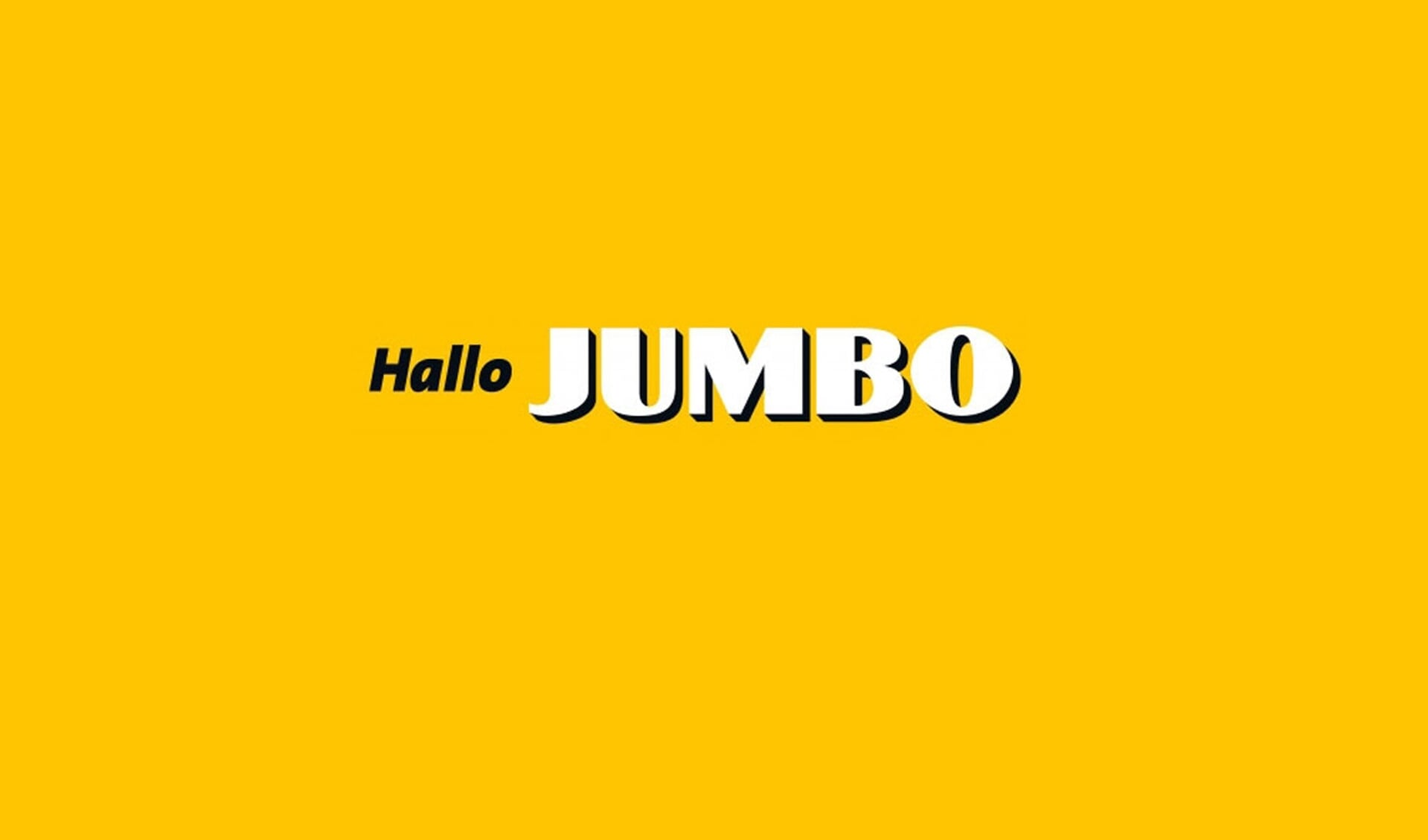 Ons concept
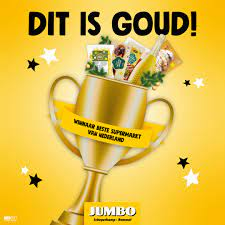 Goude Jaren
Boodschap & Doelgroep
Boodschap
Doelgroep
Nostalgie
Verbondenheid
Delen en genieten
Ouderen
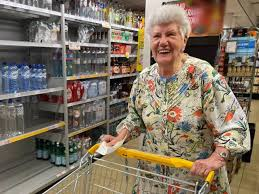 Characters & Storyworld
Characters
Storyworld
Frank Lammers 
Ton Kas
Oude supermarkt 
Jaren 70-90
Gezelligheid
sfeer
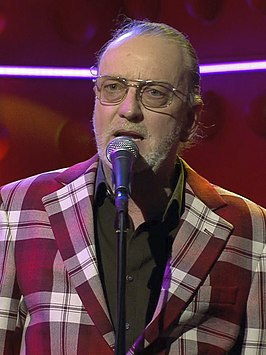 Emotie, Genre en Narrative
Emotie
Narrative
Genre
Warmte
Gezelligheid
waardering
Ouderen hoe ze vroeger 
Boodschappen deden
Feelgood (positieve
En inspirerende momenten)
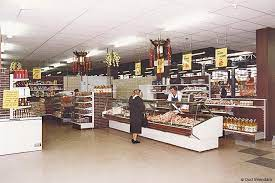